主是我之牧者，我是羊仔。
主做我之保護，暝日照顧。
祂知影我一切苦楚。
主是我之牧者，我是羊仔。
God is my shepherd. 
I am His lamb. God is my keeper. 
I’m in His hand. 
My ev’ry tear He understands. 
God is my shepherd. I am His lamb.
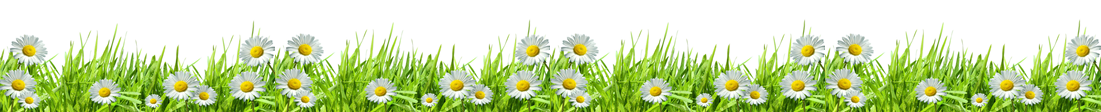 主是我之牧者，我是羊仔。
主做我之保護，暝日照顧。
(哈利路亞，哈利路亞) 
祂知影我一切苦楚(哈利路亞)。
主是我之牧者，我是羊仔。
God is my shepherd. 
I am His lamb. God is my keeper. 
I’m in His hand.  (Alleluia, Alleluia)
My ev’ry tear He understands. 
God is my shepherd. I am His lamb.
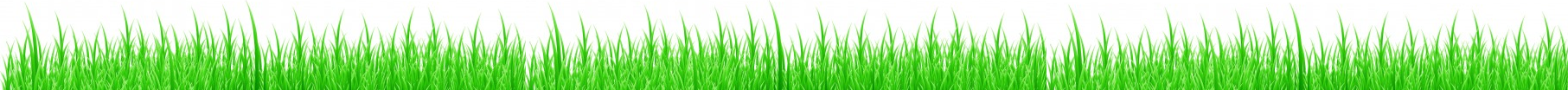 咱攏親像羊行迷路，
逐人欲行自己之路 。
主做好牧者顧咱齊全，
放拺生命導咱倒轉，
放拺生命導咱倒轉。
All we like sheep have gone astray.
Each of us turn to our own way. 
God is a shepherd who guards His own, giving His life to bring us home, 
giving us His life to bring us home.
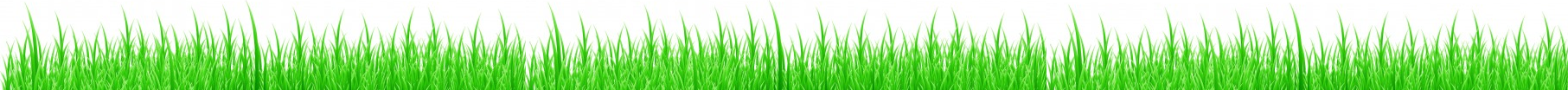 主是我之牧者，我是羊仔。
主做我之保護，暝日照顧。
祂知影我一切苦楚。
主是我之牧者，我是羊仔 
我是羊仔
God is my shepherd. 
I am His lamb. God is my keeper. 
I’m in His hand. 
My ev’ry tear He understands. 
God is my shepherd. I am His lamb.
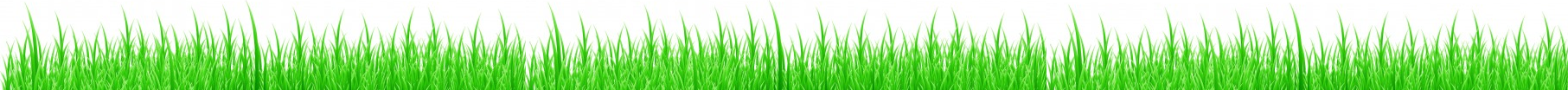